1
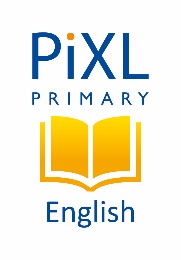 2
Wednesday 6th May 2020 - GPS
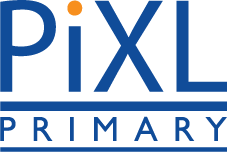 3
4
1. Which sentence uses inverted commas correctly?
Tick one
“I’m very tired,” grumbled Masood to his mum.

“I’m very tired”, grumbled Masood to his mum.

“I’m very tired.” Grumbled Masood to his mum.

“I’m very tired grumbled,” Masood to his mum.
______
1 mark
CHALLENGE: Write a response, using inverted commas, to Masood from his mum.
1
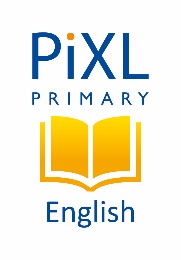 2
Wednesday 6th May 2020 - GPS
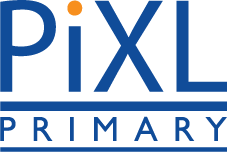 3
2.  Tick one box to show the pair of pronouns that completes the sentence below.
4
Usually, ____ go to the gym after school, but tomorrow ____ wants to go out.
Tick one
they, you

I, they

we, she

she, he
______
1 mark
CHALLENGE: Identify the coordinating conjunction in the sentence above.
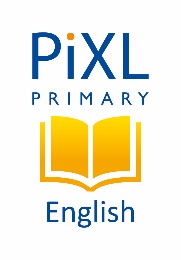 Wednesday 6th May 2020 - GPS
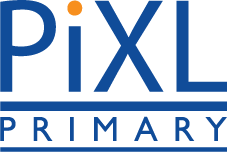 3.  Add two full stops and capital letters in the correct places below.
late at night simon saw a strange light he cautiously stepped outside
______
1 mark
CHALLENGE: Combine the two sentences into one using a conjunction.